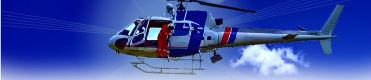 直升机体验游 介绍
JUN. 2016
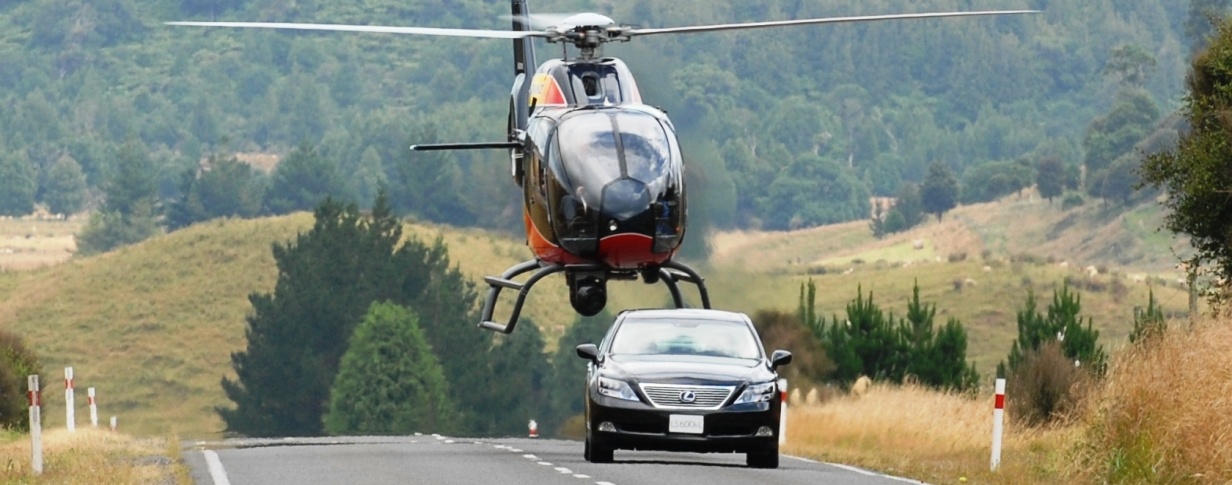 Business plan by. Air JET  AIRLINE
运营航空机   ( Aircraft  Fleet )
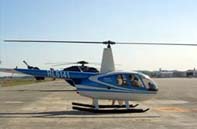 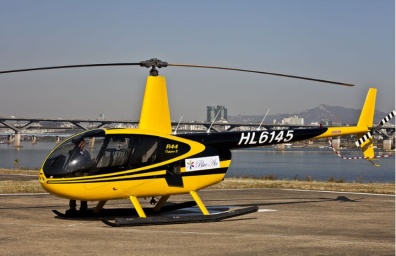 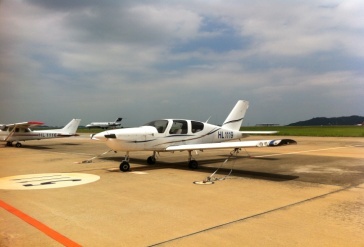 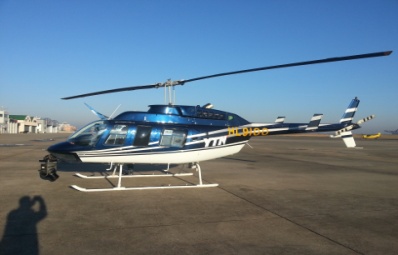 运营  
 航空机
MTOW
机 种
最高时速
运营时间
搭乘人员
主要用途
SOCATA TB-9
 1,096KG
 215km/h 
 5小时
 4名
 飞行教育
R44
 1,134KG
 215km/h 
 3小时10分钟
 4名
 人员输送/空中摄影
B-206
 1700KG
 260km/h 
 2小时40分钟
 7名
 运送旅客(观光飞行)
- R44
 1,134KG
 215km/h 
 3小时10分钟
 4名
 空中摄影
观光飞行
保有计划
Business plan by. Air JET  AIRLINE
ENSTROM 480B TURBINE  (直升机 Fleet)
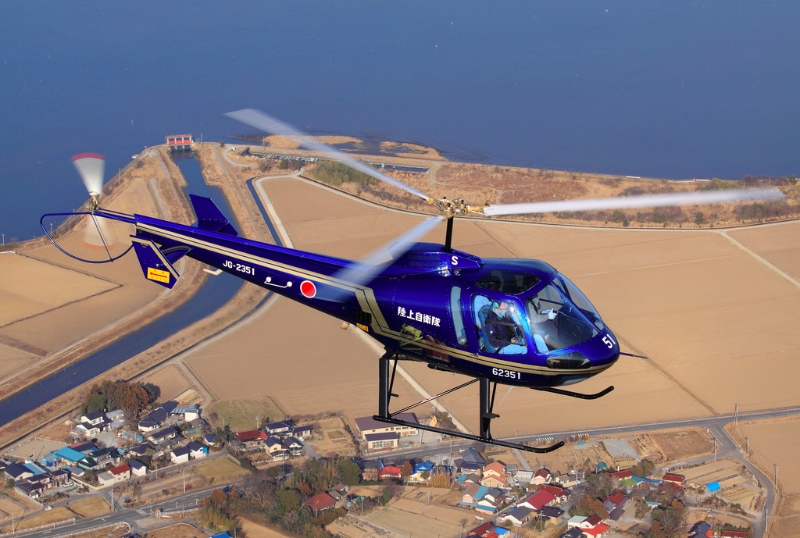 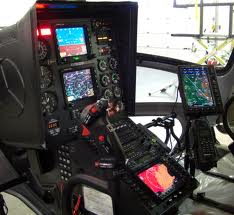 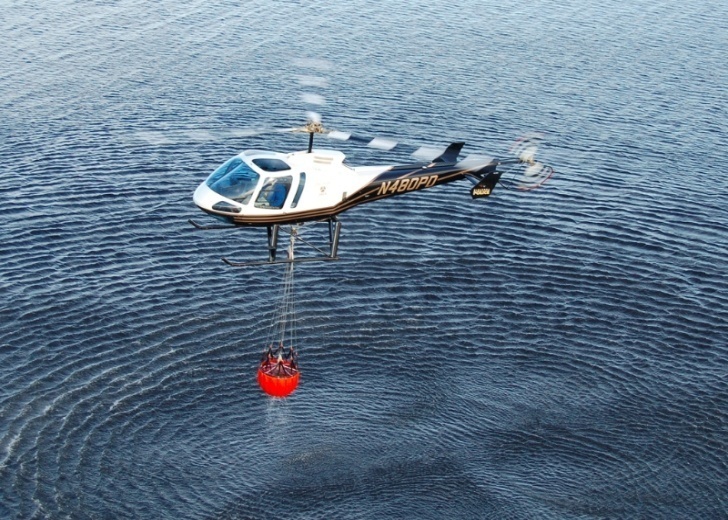 Business plan by. Air JET  AIRLINE
ROBINSON R44 RAVEN II  (直升机 Fleet)
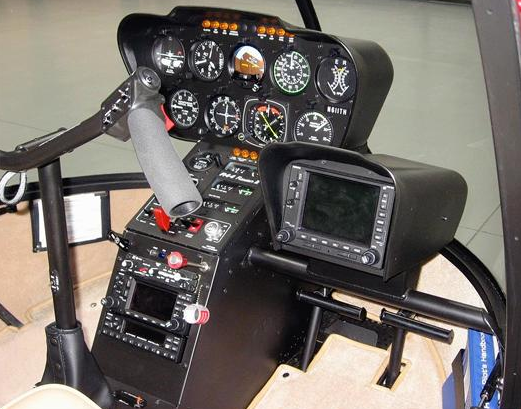 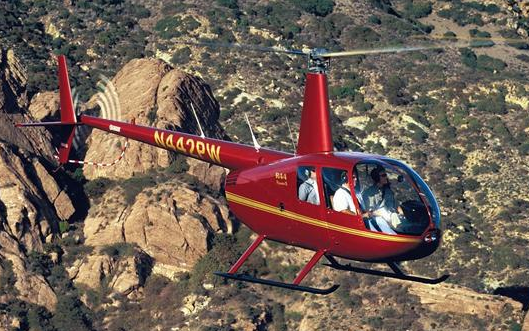 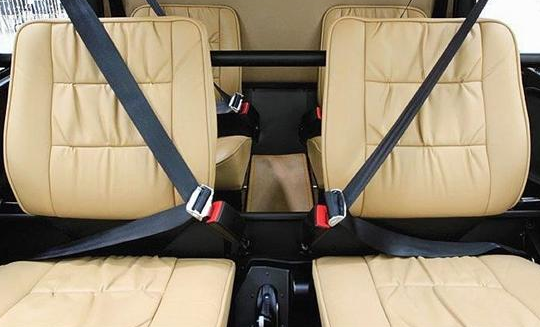 Business plan by. Sung Jun  Air
首尔蚕室 直升机 TOUR COURSE
1. A 线路– 广渡口站
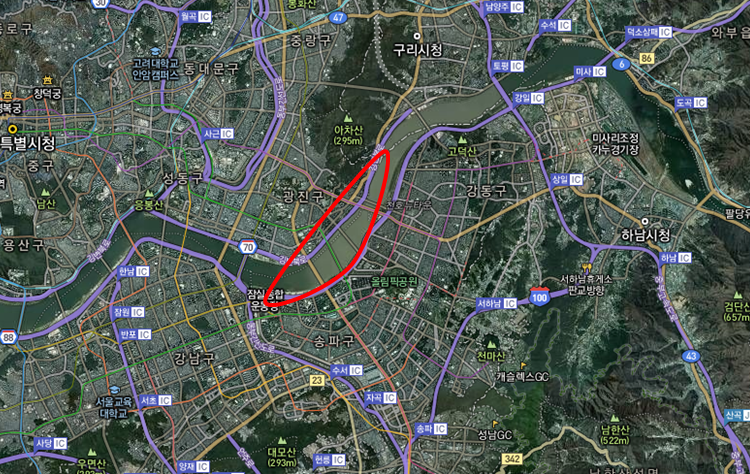 Business plan by. Sung Jun  Air
首尔蚕室近郊直升机 TOUR COURSE
2. B 线路  –  汝矣岛站
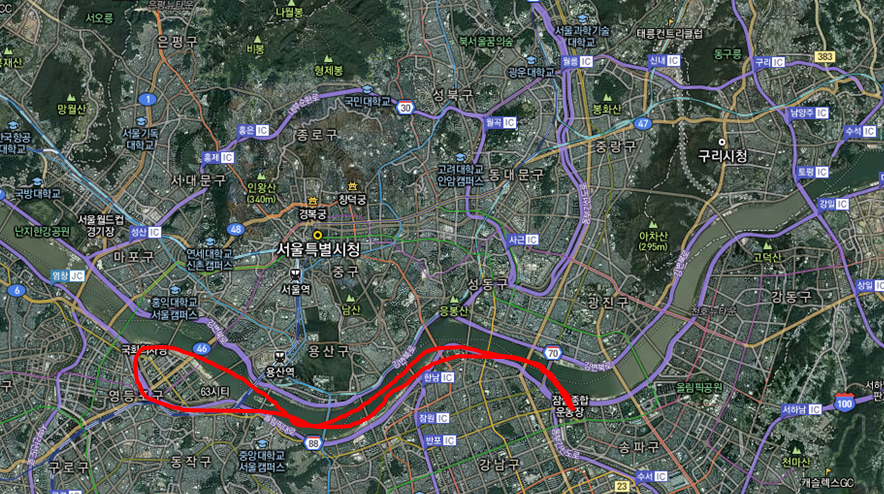 Business plan by. Sung Jun  Air
首尔及近郊
TOUR COURSE
3. C 线路 –   八堂站
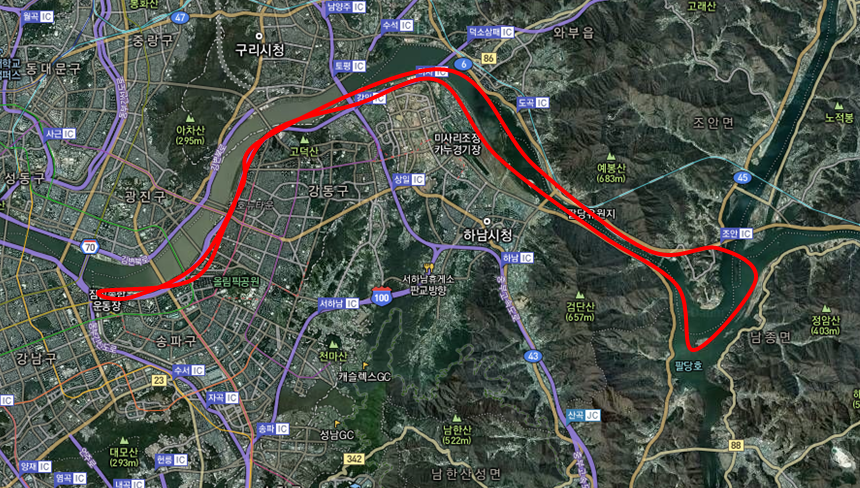 Business plan by. Sung Jun  Air
首尔及近郊
TOUR COURSE
4. D 线路 –  精选路线
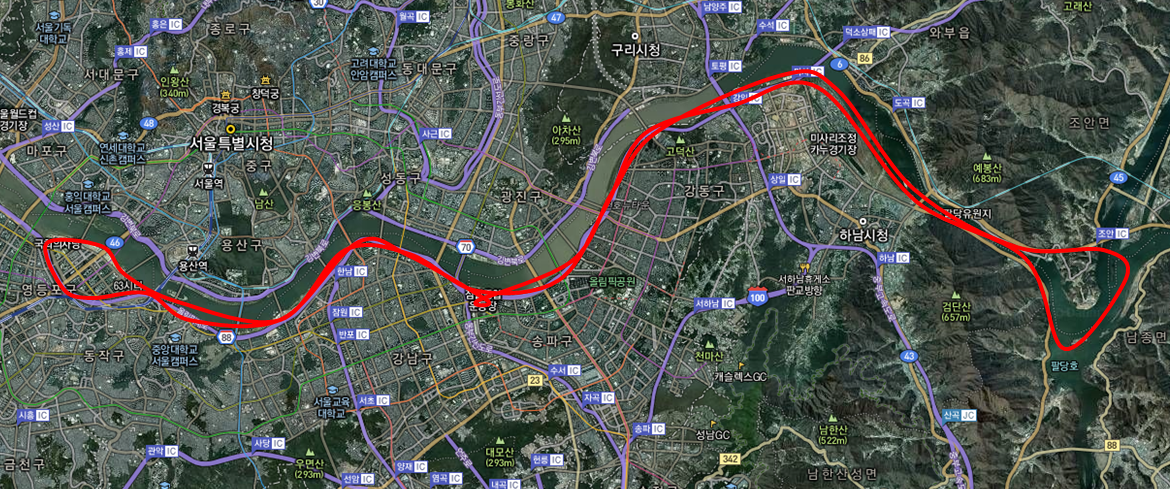 Business plan by. Air JET  AIRLINE
搭乘费用
公示搭乘费用
(人均 单位 : 韩元)
Business plan by. Sung Jun  Air
TOUR COURSE
1. A 线路–    城山日出峰
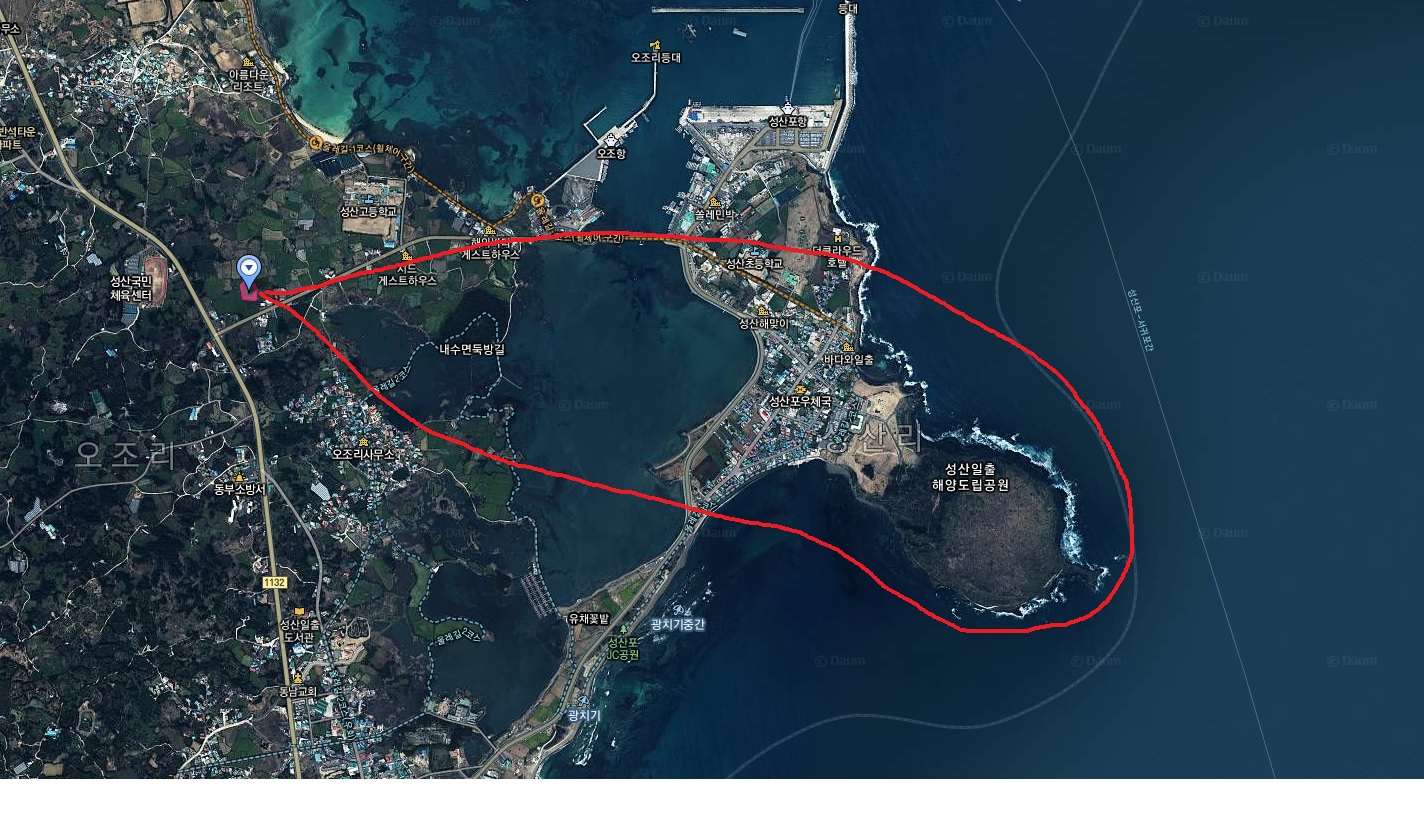 Business plan by. Sung Jun  Air
TOUR COURSE
2. B 线路  –  牛岛
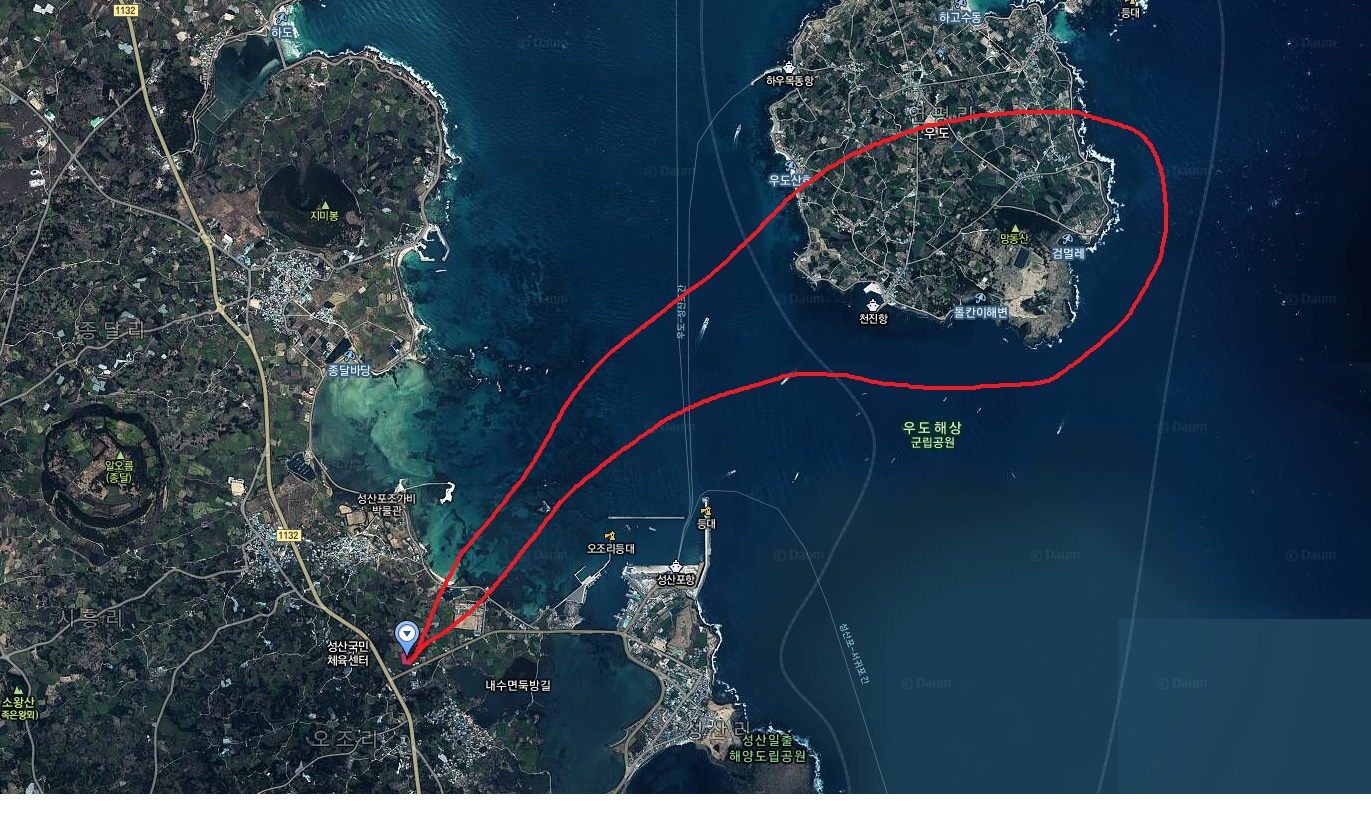 Business plan by. Sung Jun  Air
TOUR COURSE
3. C 线路– 城山日出峰 +牛岛
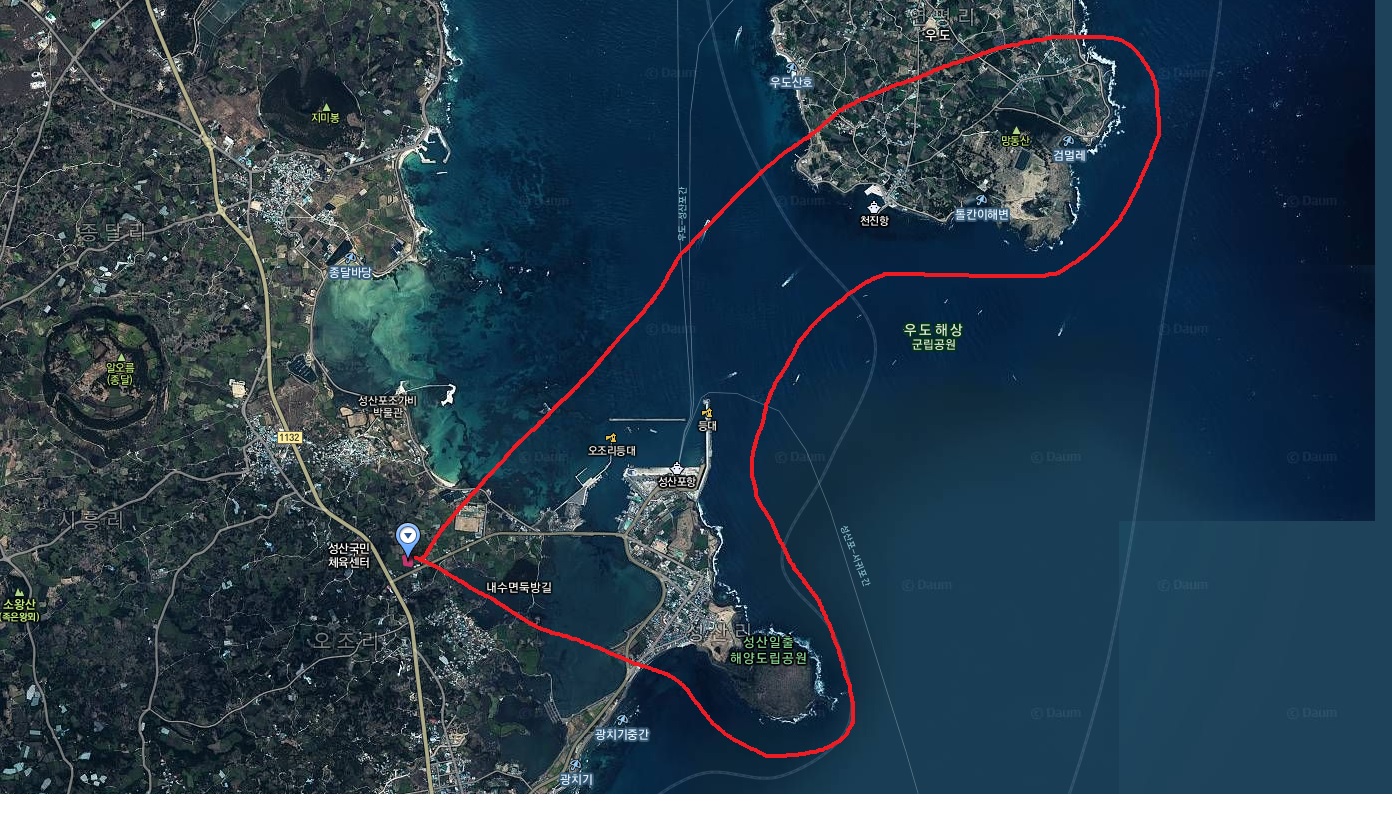 Business plan by. Sung Jun  Air
TOUR COURSE
4. D 线路–  汉罗山
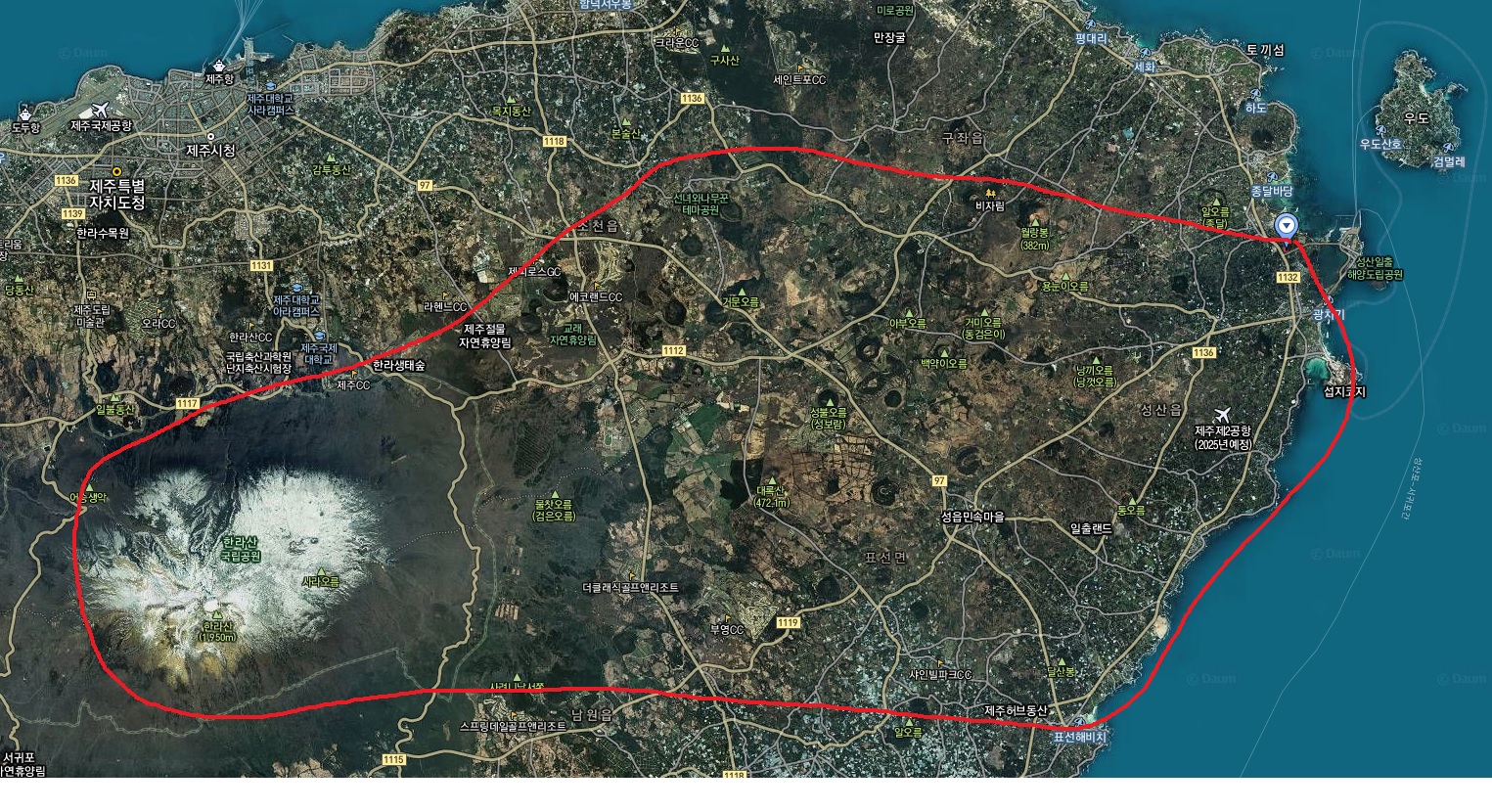 Business plan by. Sung Jun  Air
TOUR COURSE
5. E 线路 –  西归浦
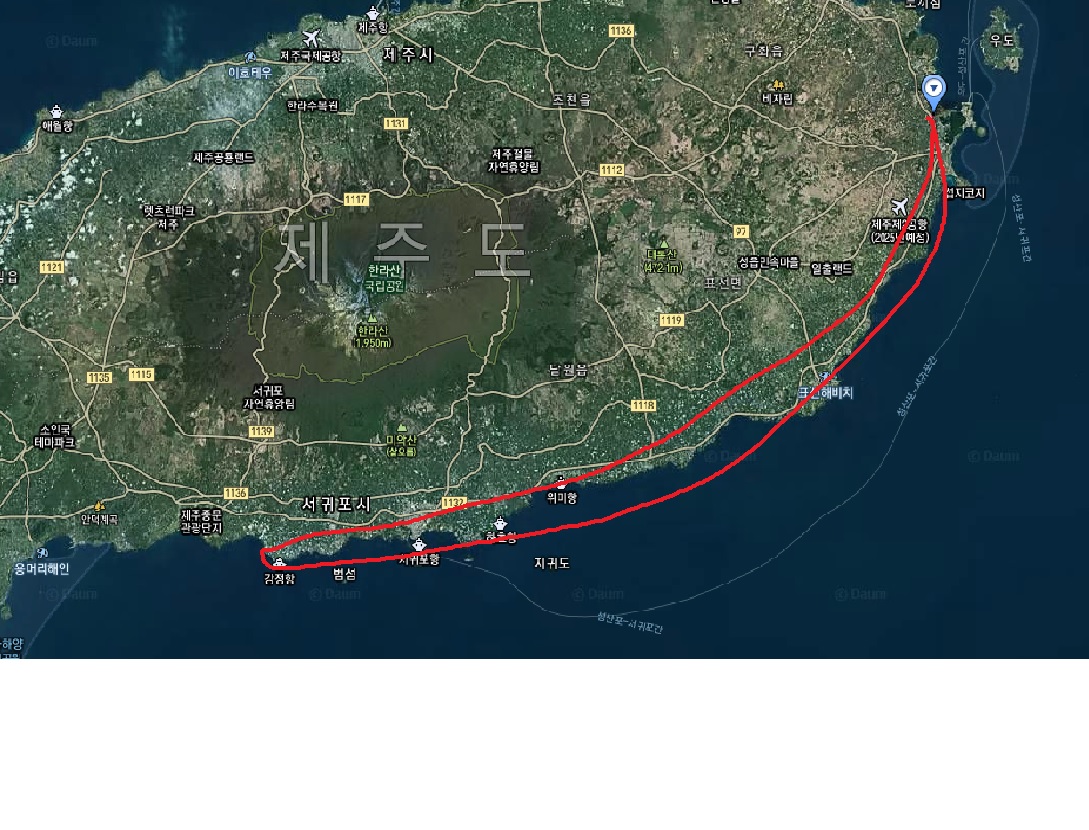 Business plan by. Sung Jun  Air
TOUR COURSE
6. F 线路 – 摹瑟浦 往返
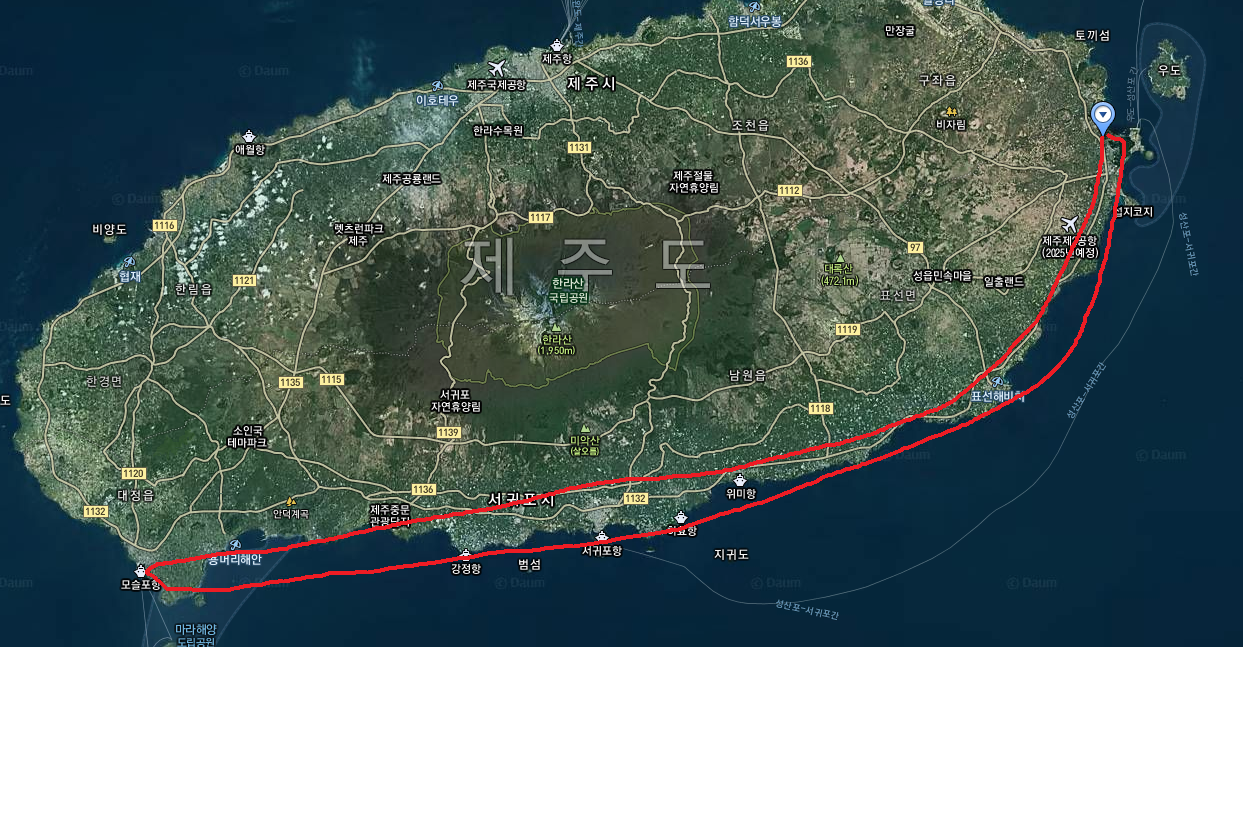 Business plan by. Air JET  AIRLINE
搭乘费用
(人员 单位 : 韩元)
搭乘公示费用
(人员 单位 : 韩元)